PHY 341/641 Thermodynamics and Statistical Mechanics
MWF:  Online at 12 PM & FTF at 2 PM

Plan for Lecture 3:

Reading: Chapters 1.5-1.6
Evaluation of work for various processes on an ideal gas
Evaluation of heat for various processes on an ideal gas
Internal energy and enthalpy
2/01/2021
PHY 341/641  Spring 2021 -- Lecture 3
1
[Speaker Notes: In this lecture we will discuss the concepts and values of heat and work for various processes on ideal gases.]
Your questions
From Michael --How is the concept of enthalpy not a violation of the concept of conservation of matter? "To create a rabbit out of nothing" like the book states seems like this would be a violation of this law.
From Parker --How slow is considered "slow" in change of volume that is quasistatic for compression work?
From Kristen --I would like to discuss how the book arrived at equation 1.39 where the volume times the temperature to the f/2 power is constant. Also I am confused about the part of the book which discusses the heat capacity at constant pressure where there is additional heat added to compensate for the energy lost as work. If we could discuss that in more detail to clarify that would be great!
From Annelise --Can a compression be both quasistatic and adiabatic? I am confused about the difference between isothermal and quasistatic compressions? I am also confused on the concept of enthalpy. What is the significance of knowing the total energy needed to create a system out of nothing- what does that mean?
From Chao --While expressing the work done to the system, why is there a negative sign before the formula?
From Nick --can you go over again how the specific heat ratio, gamma, is related to degrees of freedom, f? I think my issue is still with the degrees of freedom bit, like why C_P and C_V have different degrees of freedom.
2/01/2021
PHY 341/641  Spring 2021 -- Lecture 3
2
From Leon --Can you go over again how the specific heat ratio, gamma, is related to degrees of freedom, f? I think my issue is still with the degrees of freedom bit, like why C_P and C_V have different degrees of freedom. 
From Rich -- If, as we discussed before, the equipartition theorem does not hold, are the derivations for the isothermal and adiabatic compression inaccurate as well?  In the book's equation 1.54 for the first law of thermodynamics, where does the (-PV) come from?
From Zezhong -- For the equation 1.30, during a phase transformation, what happens on molecules that makes the concept of heat capacity does not make sense(to infinitely large).
2/01/2021
PHY 341/641  Spring 2021 -- Lecture 3
3
One-on-one meetings

Tue    1 PM – Kristen  (4:30 PM this week)





Office hours

Tue  10 AM
2/01/2021
PHY 341/641  Spring 2021 -- Lecture 3
4
http://users.wfu.edu/natalie/s21phy341/homework/
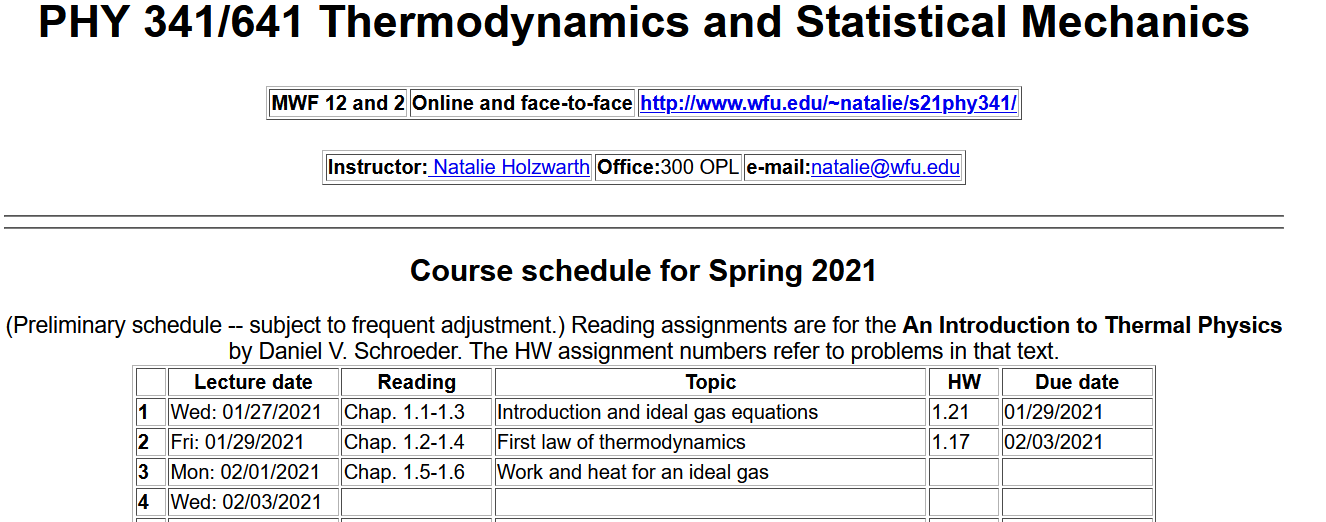 Note – on Wed. it is likely that we will review Chap. 1 (skipping 1.7 and notions of phase transformations for now)
2/01/2021
PHY 341/641  Spring 2021 -- Lecture 3
5
[Speaker Notes: There is no new homework for this lecture.]
Basic equations

General principle – expected of all systems
Follows from notion that we can/should account for all energy
Special for an ideal gas system –
Equation of state


Internal energy
2/01/2021
PHY 341/641  Spring 2021 -- Lecture 3
6
[Speaker Notes: Review of basic equations needed here.]
Questions on “equipartition  theorem” and what happen to degrees of freedom.   

Comments --
Here f denotes the degrees of freedom for the N particles of the system.    In my opinion f is often hard to estimate directly and prefer to use the experimentally accessible parameter g in the equivalent relationship given on the RHS of the equation above.   Note that both f and g have
slight temperature dependences.
2/01/2021
PHY 341/641  Spring 2021 -- Lecture 3
7
Calculation of work for various processes
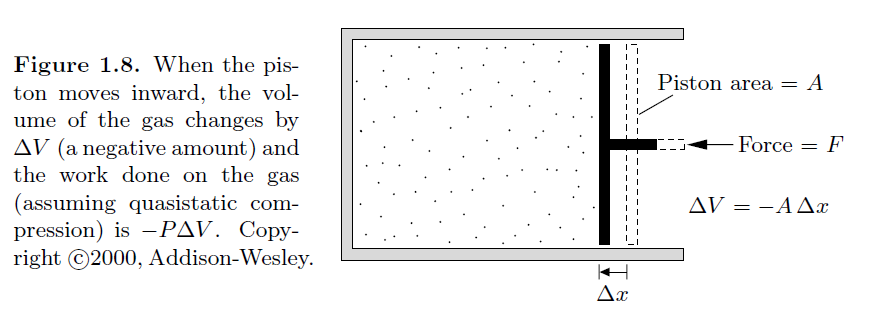 Note that with our definition,  work is positive when the system contracts.
Comment – the sign of work is just a convention, but it is essential to be consistent.
2/01/2021
PHY 341/641  Spring 2021 -- Lecture 3
8
[Speaker Notes: Expression for work.]
Work for various processes for an ideal gas
2/01/2021
PHY 341/641  Spring 2021 -- Lecture 3
9
[Speaker Notes: Summary of results for simple cases.]
Work for various processes for an ideal gas
Now consider an isothermal process
In order to evaluate W, it is useful to consider a plot of P versus V
N=1023
T=300 K
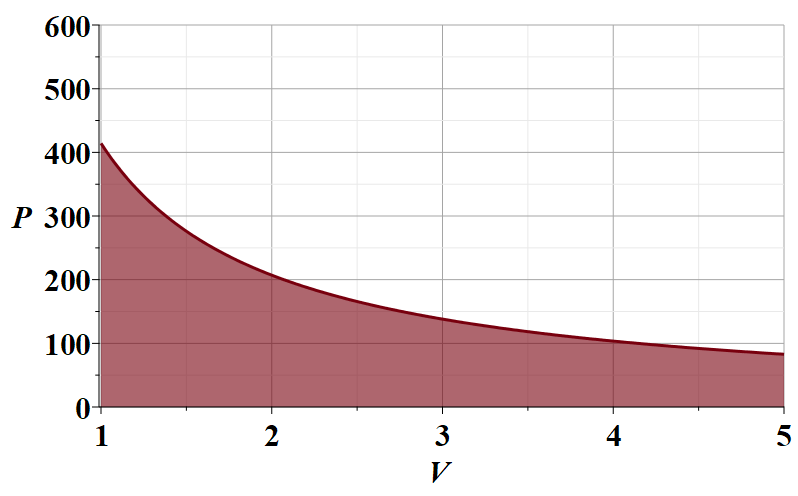 P (Pa)
V (m3 )
2/01/2021
PHY 341/641  Spring 2021 -- Lecture 3
10
[Speaker Notes: Work for an isothermal process.]
Work for an isothermal process in an ideal gas
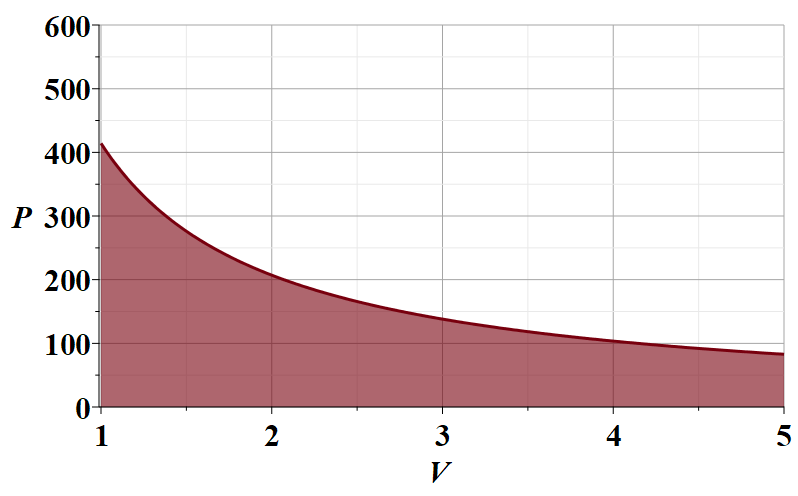 N=1023
T=300 K
2/01/2021
PHY 341/641  Spring 2021 -- Lecture 3
11
[Speaker Notes: Performing the integral to evaluate work for an isothermal process.]
Summary of results
2/01/2021
PHY 341/641  Spring 2021 -- Lecture 3
12
[Speaker Notes: Updating the summary of results.]
Now consider the effects of heat on the system
Special for an ideal gas system –
Equation of state


Internal energy
2/01/2021
PHY 341/641  Spring 2021 -- Lecture 3
13
[Speaker Notes: Now consider heat for these and other processes.]
Consider the ideal gas processes that we have just discussed:
2/01/2021
PHY 341/641  Spring 2021 -- Lecture 3
14
[Speaker Notes: Combining work and heat results while considering change in internal energy for the same processes.]
Now consider the case where Q=0, termed an “adiabatic” process for a system described by an ideal gas equation of state.
2/01/2021
PHY 341/641  Spring 2021 -- Lecture 3
15
[Speaker Notes: Now consider the situation when there is no heat added to the system.     For the ideal gas, this leads to a modified equation of state in this case.]
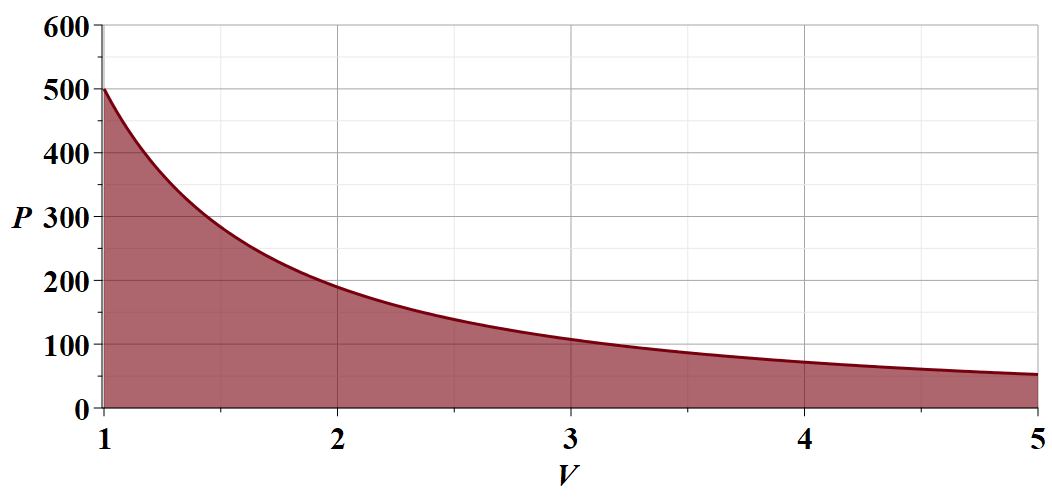 2/01/2021
PHY 341/641  Spring 2021 -- Lecture 3
16
[Speaker Notes: Graph of adiabatic ideal gas equation of state and work integral.]
The notion of heat capacity
The rate of heat increment per increment of temperature
Constant volume process
Note that g is temperature dependent, but it that contribution is generally a small correction.
2/01/2021
PHY 341/641  Spring 2021 -- Lecture 3
17
[Speaker Notes: Specific heat.]
Constant pressure process
2/01/2021
PHY 341/641  Spring 2021 -- Lecture 3
18
[Speaker Notes: Specific heat at constant pressure.]
Comment on your textbook’s discussion of enthalpy --
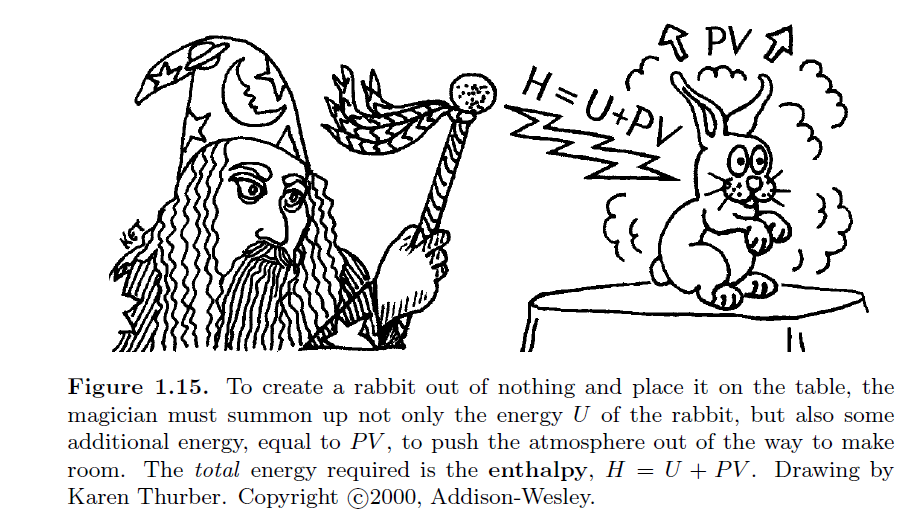 2/01/2021
PHY 341/641  Spring 2021 -- Lecture 3
19
Another approach is to recognize that the internal energy and the enthalpy are two types of energy among several others that we will want to study.    The key to sorting these out is to recognize that the parameters of this field – N,V,T,P,U,H….. are interdependent.   We can use mathematical constructs (Legendre transformations) to help.

Example of specific heat for a constant pressure process
2/01/2021
PHY 341/641  Spring 2021 -- Lecture 3
20
Special for an ideal gas system –
Equation of state

Internal energy
2/01/2021
PHY 341/641  Spring 2021 -- Lecture 3
21
2/01/2021
PHY 341/641  Spring 2021 -- Lecture 3
22
Net work done in a cyclic process

Consider the following 4 step cycle
A   no work
B   negative work
C   no work
D   positive work
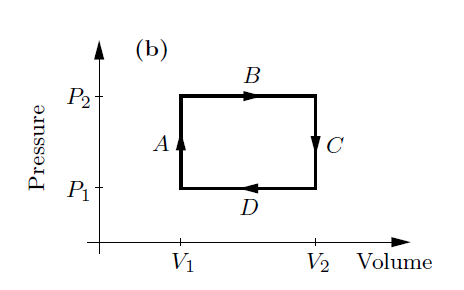 net work
2/01/2021
PHY 341/641  Spring 2021 -- Lecture 3
23
[Speaker Notes: Consider a set of processes that return the system to its beginning conditions – a complete cycle.]
Net work done in a cyclic process -- continued
Consider the following 3 step cycle:
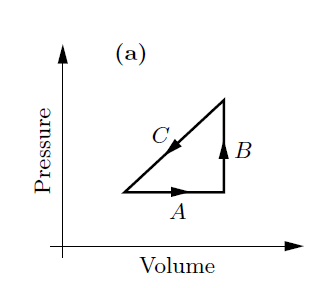 P2
P1
net work
V1
V2
2/01/2021
PHY 341/641  Spring 2021 -- Lecture 3
24
[Speaker Notes: Another example of a complete cycle.]
Question – What is DU for full cycle process?
2/01/2021
PHY 341/641  Spring 2021 -- Lecture 3
25
[Speaker Notes: We saw examples of complete cycles with net work and net heat.     What about the net change in internal energy?]